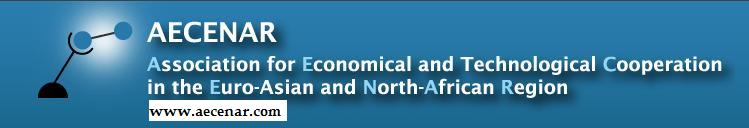 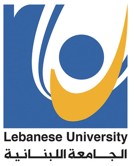 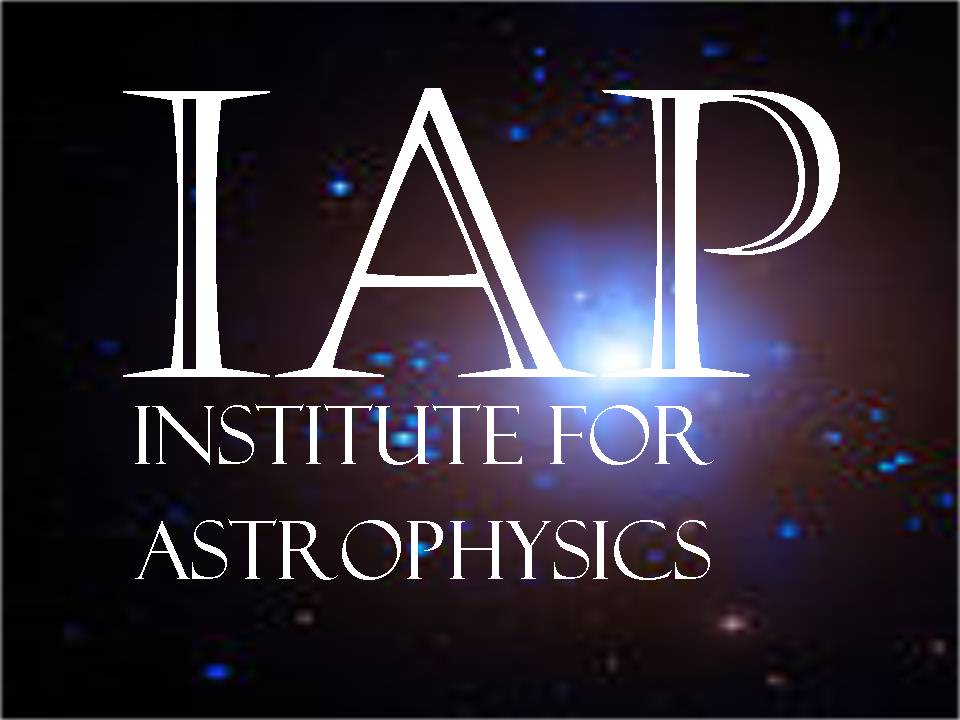 X-Ray detector for Nano satellite IAP-SAT
Presented by Yahya Al Abbouchi
In order to obtain the Research Master of Physics of Radiation-Matter Interaction  

  Supervisor :                                         
  Dr. Ahmad Osman                                    Reviewer:        
  Dr. Samir Mourad                                 Pr. Adnan Naja
the goal of building an X-Ray detector is for the purpose of Nano satellites 
Launched in space to measure the both of the incident energy and 
the intensity to which the  Satellite is exposed
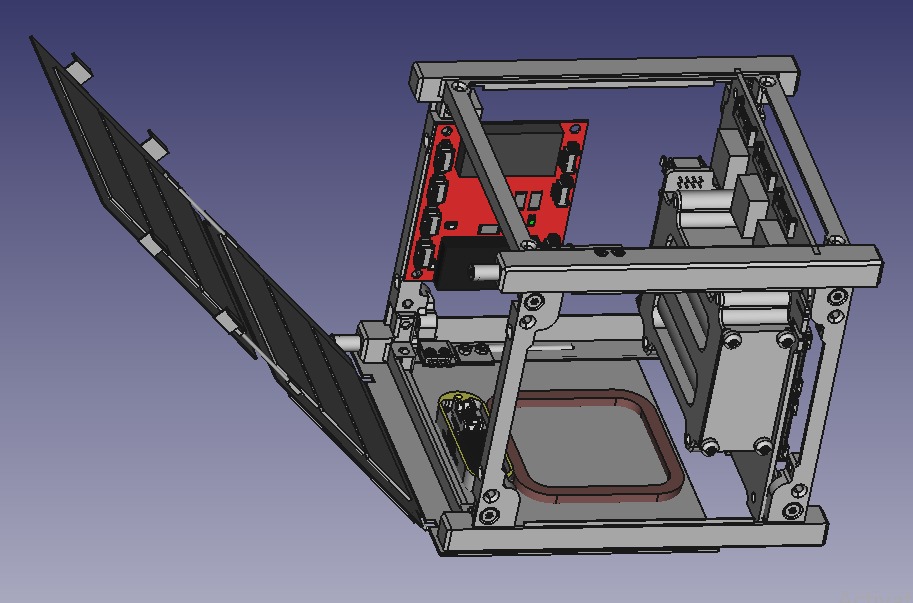 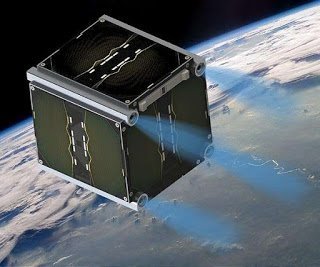 X-Ray source 
principle
Detector 
principle
Contribution
Introduction
Results and conclusion
Nature of X-Ray:
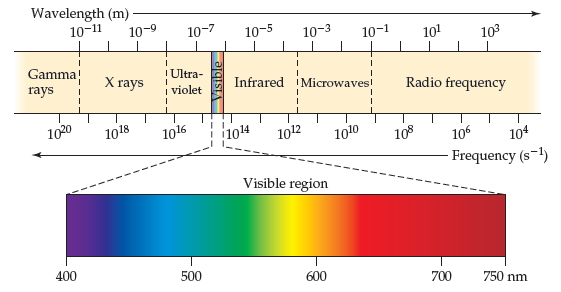 X-Ray beam is a kind of electromagnetic radiation, in addition , relative to quantum mechanics the electromagnetic radiation can be considered as a set of particles.
X-ray energy is measured in eV , where 1 eV is the energy of electron when applied 
a potential energy equal to 1 VOLT
X-Ray source 
principle
Detector 
principle
Contribution
Introduction
Results and conclusion
In chapter 1 :
We used  an  evacuated X-ray tube consist of aluminum filament as cathode and copper road as anode.
A high potential electric source is applied between the anode and the cathode that will result in 
electrons being accelerated from cathode to anode.
In chapter 2 :
We will discuss the following title  :
 the concept of solid state detector.
An organic scintillators to convert the X-Ray into visible light.
The  type of radiation-matter interaction : photoelectric effect
And Compton scattering effect .
The  PIN photodiode used.
The relation between the intensity and the mass coefficient attenuation.
X-Ray source 
principle
Detector 
principle
Contribution
Introduction
Results and conclusion
In chapter 3 :
A Cockcroft-Walton ( voltage multiplier circuit ) to achieve a high voltage around 48 KV
Vacuum pump to pump the air outside the glass container
Fixing all the parts together ( source , vacuum pump , Cockcroft-Walton circuit )
In chapter 4 :
We was analyze the light detected by the photodiode using MATLAB
X-Ray source 
principle
Detector 
principle
Contribution
Introduction
Results and conclusion
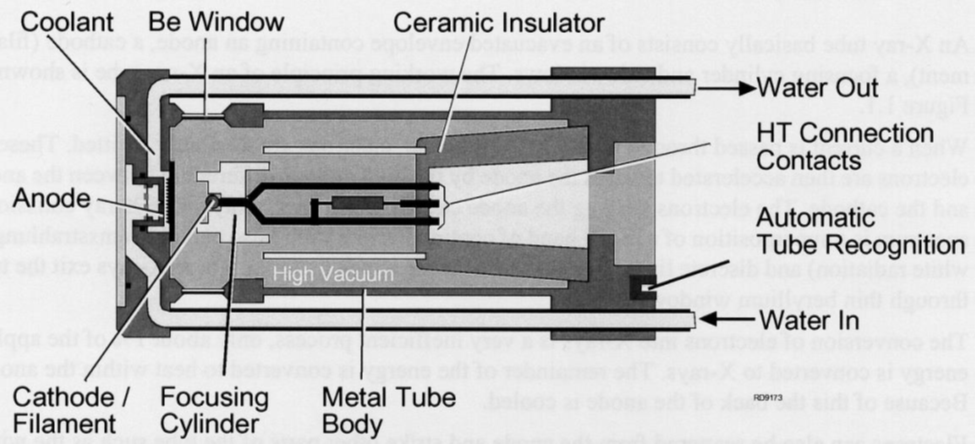 As the energy is very high,  99%  of input
 energy will lost as heat
We must have to passing water through 
     the anode to protect it from melting
X-Ray source are created by bombarding a copper target with electrons inside a device known as X-Ray tube
In X-Ray tube, the electron beam can flight from the cathode to the anode by applying  a high
 potential up to 60 KV
X-Ray source 
principle
Detector 
principle
Contribution
Introduction
Results and conclusion
X-Ray source 
principle
Detector 
principle
Concept of solid state detector :
Contribution
Introduction
Results and conclusion
Are manufactured from semiconductor materials that exploit the small gap between 
the valence band and conduction band.
Silicon materials are the most widely used in detectors.
An incident sufficient energy can
 ionize electrons from the 
valence Band to conduction band
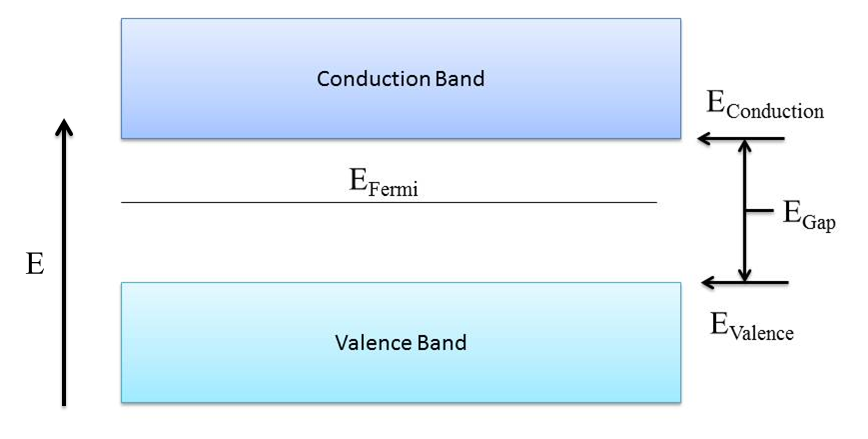 X-Ray source 
principle
Detector 
principle
Contribution
Introduction
Results and conclusion
Interaction X-ray with matter:
Usually, in this type of work there are two kind of interaction : 
photoelectric effect and Compton scattering effect.
Compton scattering is dominate if E>55 K eV  and the photoelectric effect
 is the main contribution if E< 55 K eV.
In this thesis the max voltage is 48 K eV, so the Compton scattering is out of scope.
X-Ray source 
principle
Detector 
principle
Contribution
Introduction
Results and conclusion
Photoelectric effect :
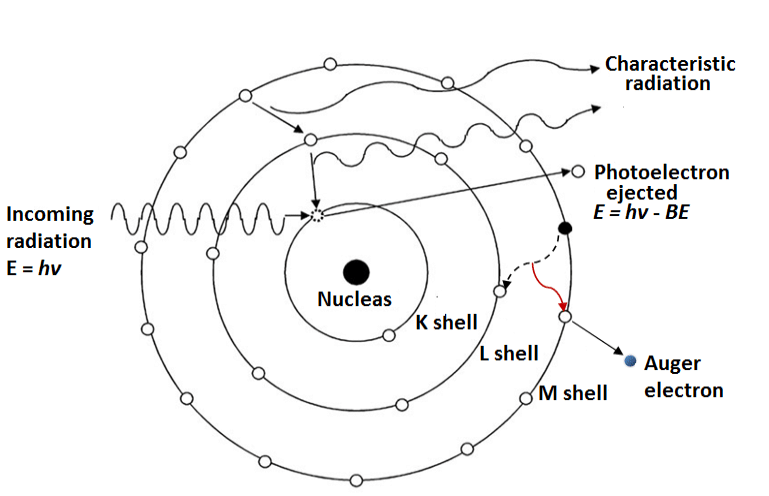 The photon can be completely 
absorbed by the atom,
 their energy lead to the ejection
Of an electron if that energy is 
bigger than binding energy
X-Ray source 
principle
Detector 
principle
Introduction
Contribution
Results and conclusion
Scintillators :
Scintillators are materials can absorbed radiation and transform it to detectable visible
or near visible light
There are two type of scintillators : organic ( plastic , liquid )  and inorganics ( crystals )
Comparison between organics and inorganics :
X-Ray source 
principle
Detector 
principle
Introduction
Contribution
Results and conclusion
Photodiode :
The principle of the photodiode has a depleted semiconductor region
For enhance the time response we need a thin depletion region and for achieve 
A high quantum efficiency the depletion region must be thick
We use the PIN photodiode because the depletion region can be tailored
To optimize the quantum efficiency and speed of response
In addition, the PIN photodiode is a special type of p-n photodiode
X-Ray source 
principle
Detector 
principle
Introduction
Contribution
Results and conclusion
Attenuation coefficient of silicon :
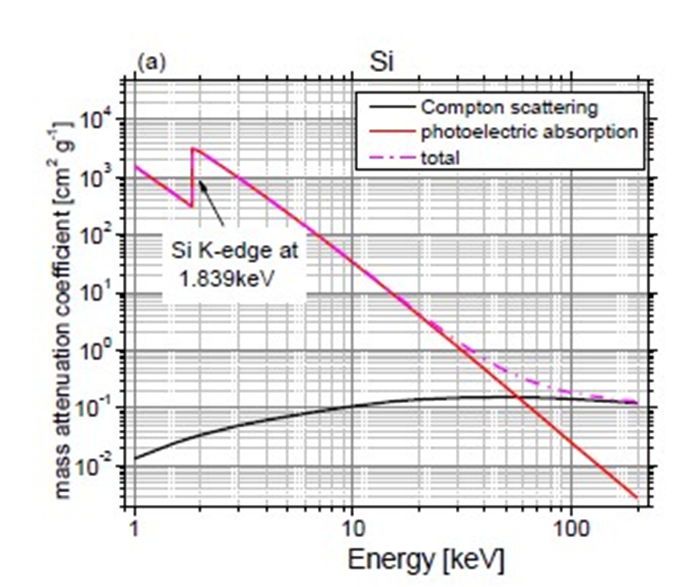 with 𝜇 is the linear absorption coefficient with a unit cm-1 
and 𝜌 is the density of the material.
 𝑁𝐴 is the Avogadro number and 𝑀 the molar weight.
The k-edge is the sudden increase in X-Ray
 absorption occurring when the photon interact  With
 the electron in k-shell
On the other hand, the mass attenuation coefficient
 is increase when the atomic number Z is increase
X-Ray source 
principle
Detector 
principle
Introduction
Contribution
Results and conclusion
Intensity of X-Ray :
When x-rays encounter any form of matter, along the thickness x, after the distance dx into the body,
 the X-rays intensity becomes decreasing because it's partly transmitted and partly absorbed.
After integration along the direction x :
X-Ray source 
principle
Detector 
principle
Introduction
Contribution
Results and conclusion
X-Ray detector amplifier
The PIN photodiode (BPW34) have low-voltage input signal and have to be amplified
Via an extremely low-noise preamplifier.
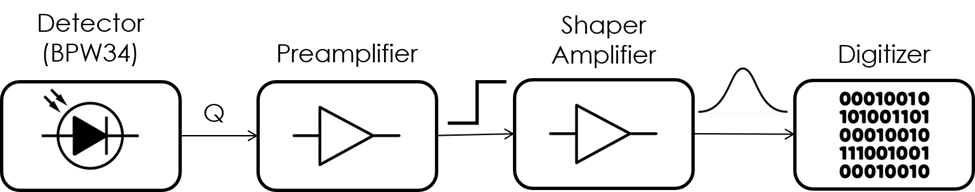 A shaping amplifier is used to make a reasonable signal shape that can be processed  
And interpreted by a microcontroller
X-Ray source 
principle
Detector 
principle
Introduction
Contribution
Results and conclusion
Preamplifier design :
After many experience to avoid noise, the preamplifier circuit design is shown in this figure below .
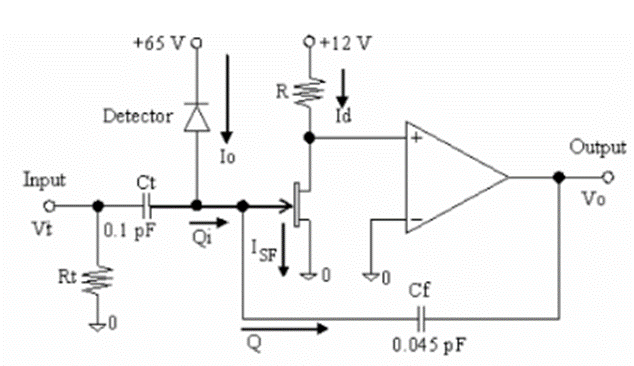 A JFET transistor should be used at  the output
        of the detector with low capacitance junction 
          To collect the charges from the detector .
X-Ray source 
principle
Detector 
principle
Introduction
Contribution
Results and conclusion
X-Ray source container :
in this thesis the x-ray source  consist of a vacuum tube including:
An aluminum filament  from a bulb light (cathode )
A copper road  from  air conditioners ( anode )
The support used for anode is also used to pump the air outside the glass container
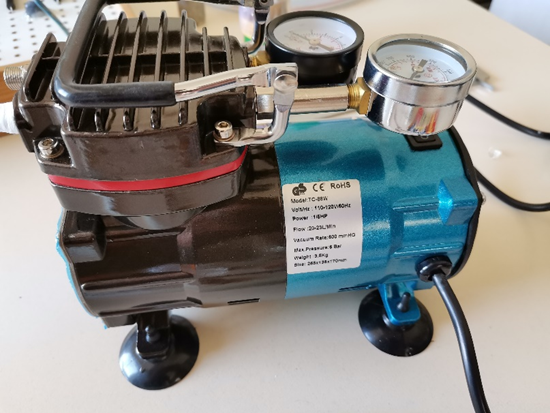 The vacuum pump used has a rating of 600 torr
 Which is 79% of vacuum
X-Ray source 
principle
Detector 
principle
Introduction
Contribution
Results and conclusion
Glass container :
At first, a cubic shape container was used but it could not stand the pressure difference.
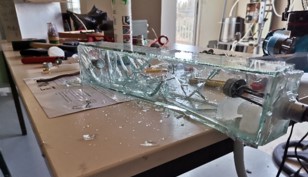 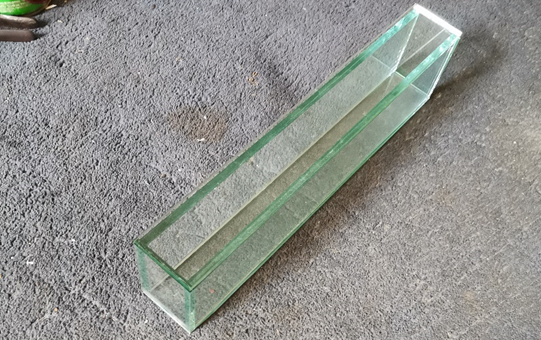 So instead of this we use a circular shape with a thickness of 3 mm can support the 79% of vacuum.
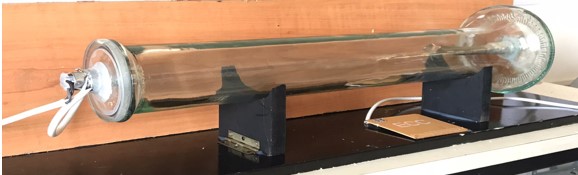 X-Ray source 
principle
Detector 
principle
Introduction
Contribution
Results and conclusion
Transformer :
In order to obtain 48 KV as an output voltage a step-up transformer 220V /12kV has been used
Cockcroft-Walton voltage multiplier:
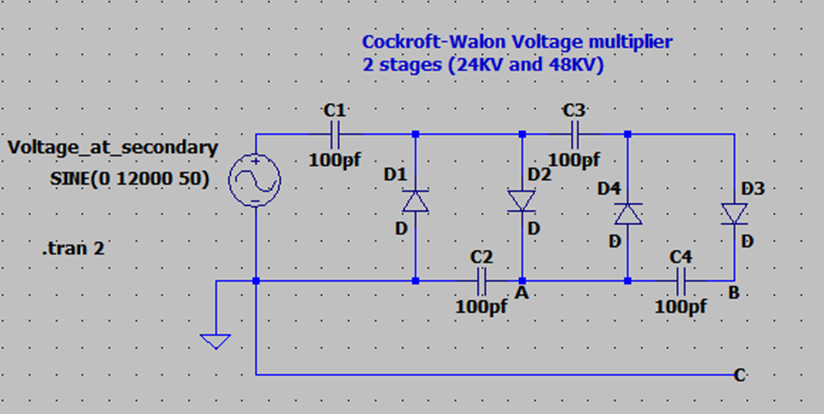 The input of Cockcroft-Walton circuit is came 
from transformer which is 12KV
The Cockcroft-Walton circuit is an electric 
circuit  which convert low AC voltage 
Into high DC voltage
X-Ray source 
principle
Detector 
principle
Introduction
Contribution
Results and conclusion
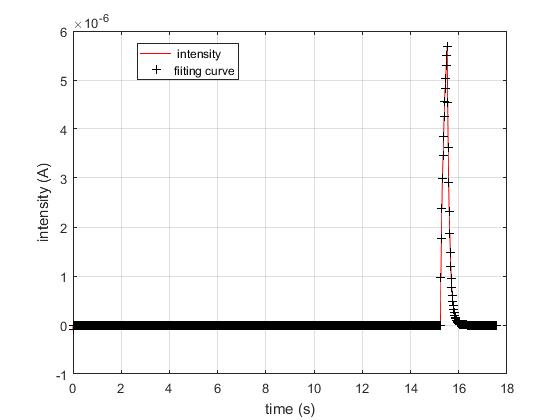 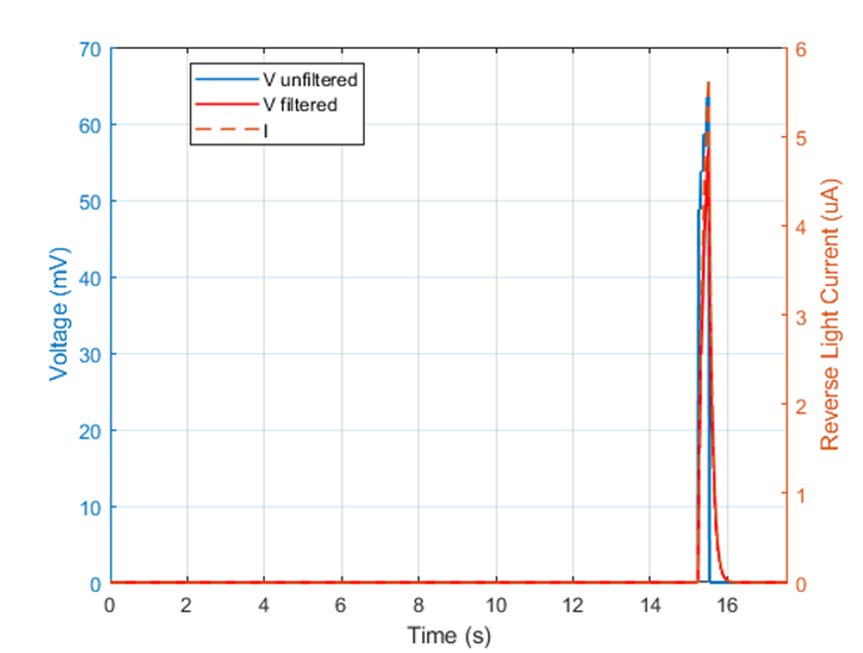 X-Ray source 
principle
Detector 
principle
Introduction
Contribution
Results and conclusion
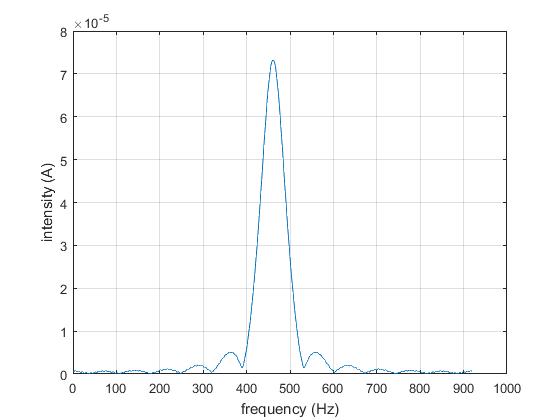 Fourier transform :
X-Ray source 
principle
Detector 
principle
Introduction
Contribution
Results and conclusion
Conclusion:
We need a vacuum pump achieved 90% vacuum at least.
High voltage up to 60 KV
Reduce  the distance between the cathode and anode to 3 cm instead of 35 cm
Use a tungsten anode rather than copper anode
Passing water through the anode to protect it from the melting
A rotating anode can save the target for the long time
Note : the first three condition is enough to achieve an
X-Ray radiation.
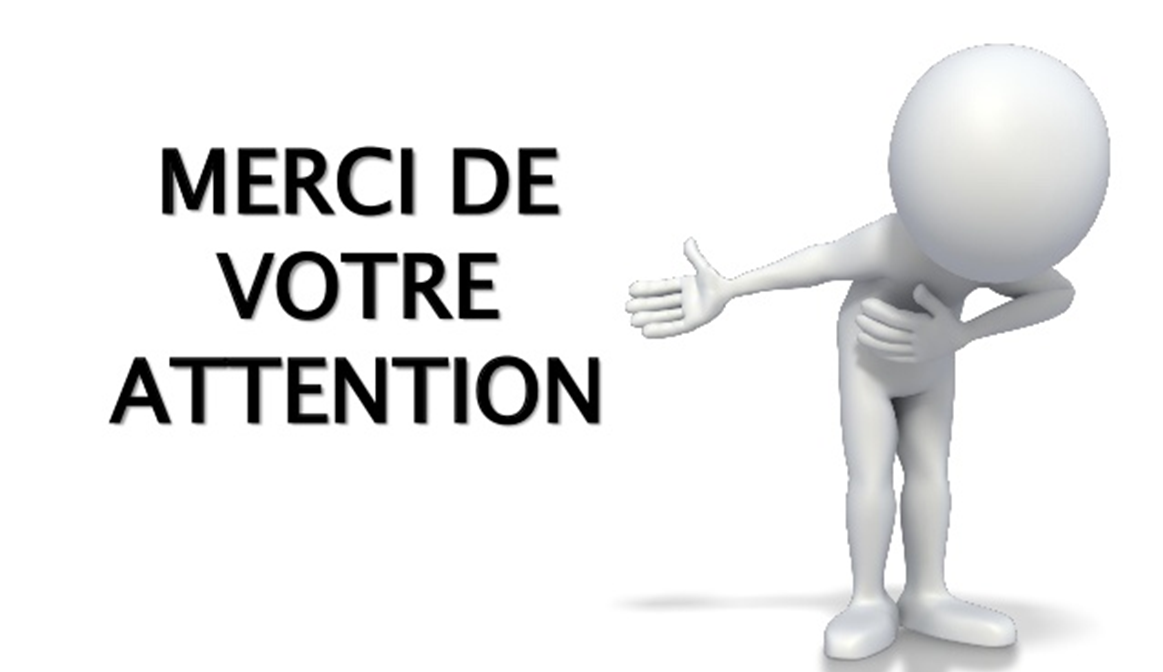 Thx for your 
attention